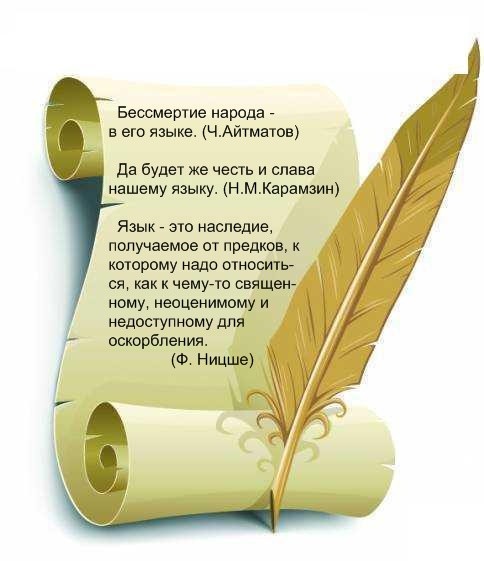 Русской речи государьПо прозванию СЛОВАРЬ
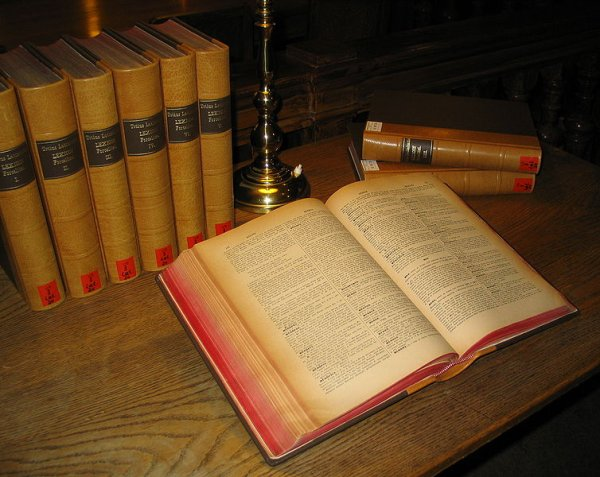 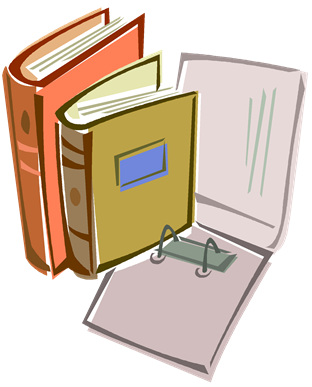 Есть волшебная страна,
Что распахнута пред вами,
Та, которая словами,
Как людьми населена.
Правит ими государь 
По прозванию Словарь.
Даже Пушкин , я об этом
Достоверно говорю,
Не однажды за советом
Обращался к словарю.
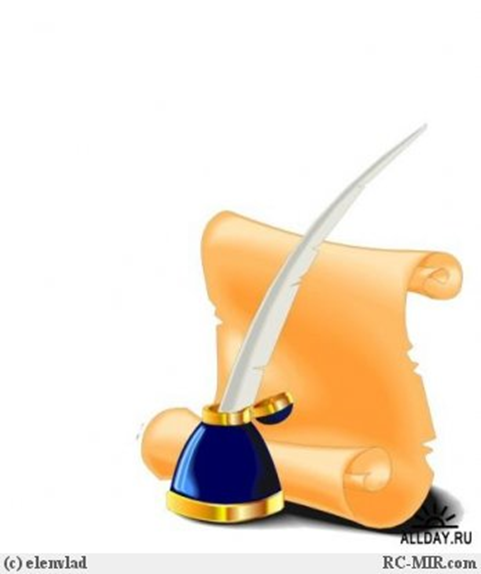 Словари
Строения слов
Толковый
Орфографический
Синонимов
Топонимический
Антонимов
Этимологический
Фразеологический
Словообразовательный
Иностранных слов
Устаревших слов
Объяснить любое слово может нам словарь толковый
Толковый словарь – тип словаря, в котором объясняется, растолковывается значение слова.
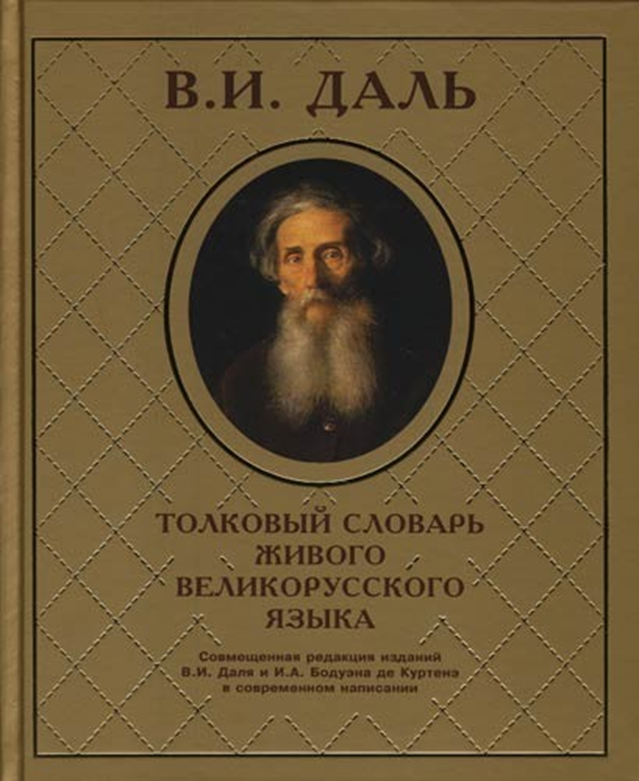 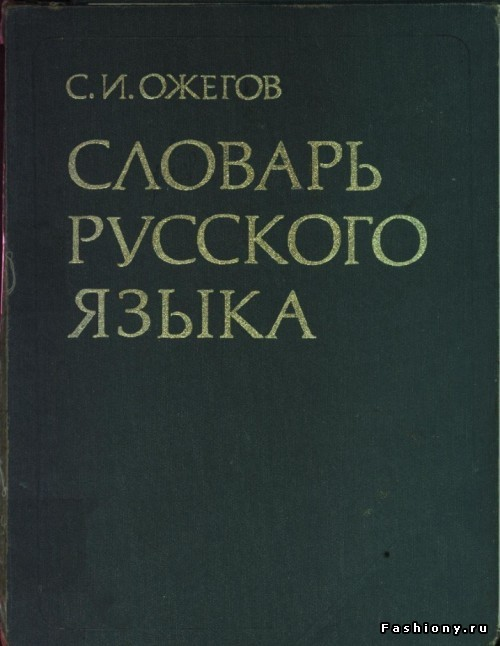 Звезда: 
1. Небесное тело.2. Тот, кто прославился в какой-либо сфере деятельности.3. Геометрическая фигура с остроконечными выступами, 4. Светлое пятно на лбу животного. 5. Морское животное.
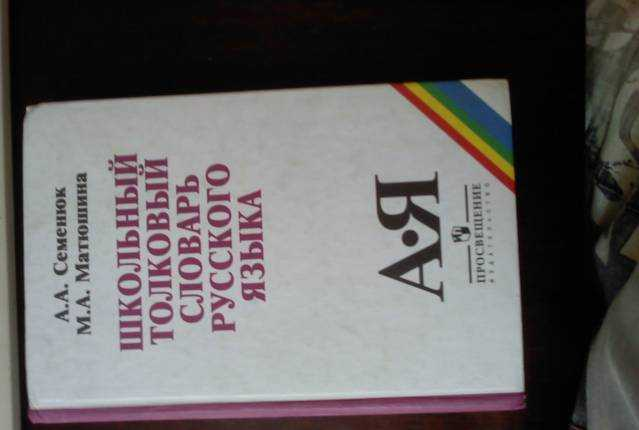 Верно написать все слова практически          поможет словарь орфографический
В орфографическом словаре даются правила написания слов.
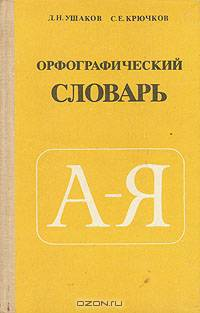 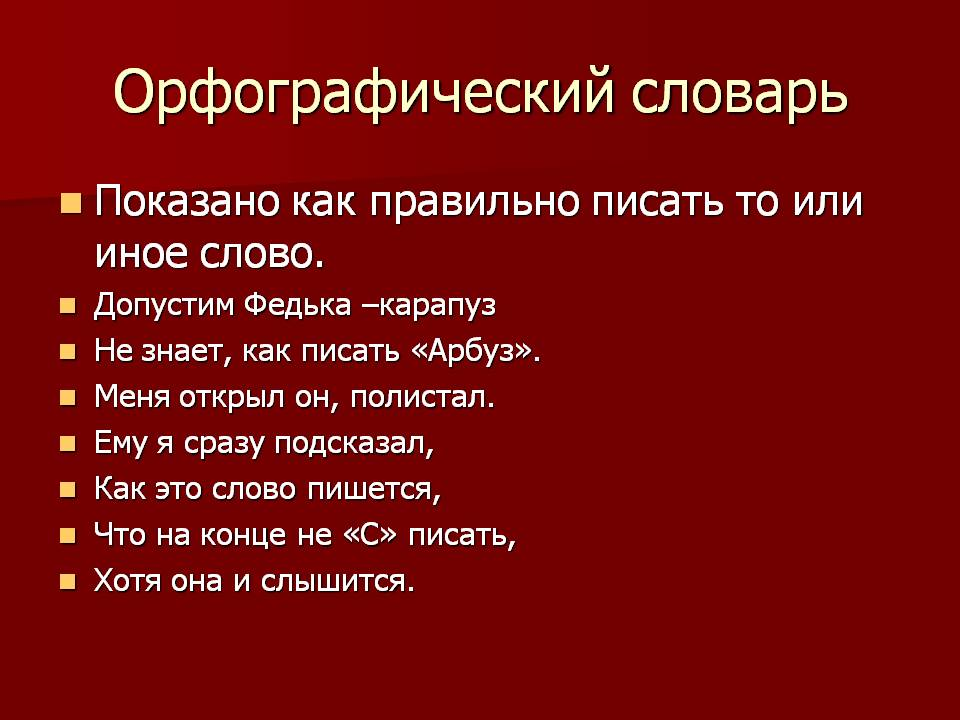 По горизонтали: 1. Знак препинания. 4. Служебная часть речи, не употребляется самостоятельно, всегда относятся к какому-нибудь существительному 6. Группа слов, которая выражает законченную мысль. 7. Центральная единица языка, служащая для именования и сообщения о предметах, признаках, процессах и отношениях. 8. Фонетическая форма письменности. Состоит в русском языке из 33 знаков – букв. 10. Один из знаков препинания. В русскую письменность было введено писателем и историком Н. М. Карамзиным. Первоначально знак назывался «черта». 11.Основная часть слова.По вертикали: 2. Способ изменения частей речи, склонение. В русском языке их шесть. 3. Второстепенный член предложения. 4. Главный член предложения. 5. Часть слова, образующая его материальное, лексическое значение и состоящая из корня, а также суффикса и приставки. 9. Знак препинания, обозначающий полную законченность повествовательного предложения.
Если знаешь части слова, то напишешь их толково
В словаре показано, как делятся по составу производные слова, наиболее часто употребляемые в русском литературном языке.
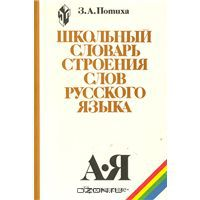 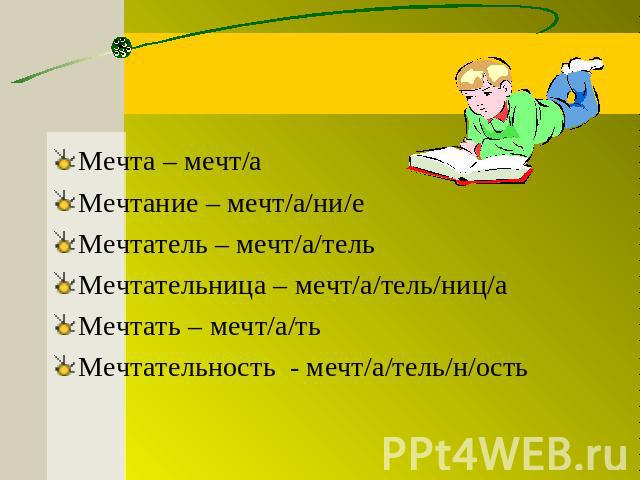 Способны антонимы жизнь изменить,                                       если сумеешь ты их применить
Словарь антонимов русского языка среди других словарей занимает важное место. Он помогает подобрать слова с противоположными значениями
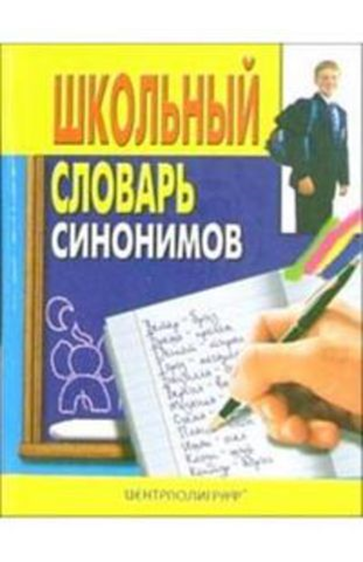 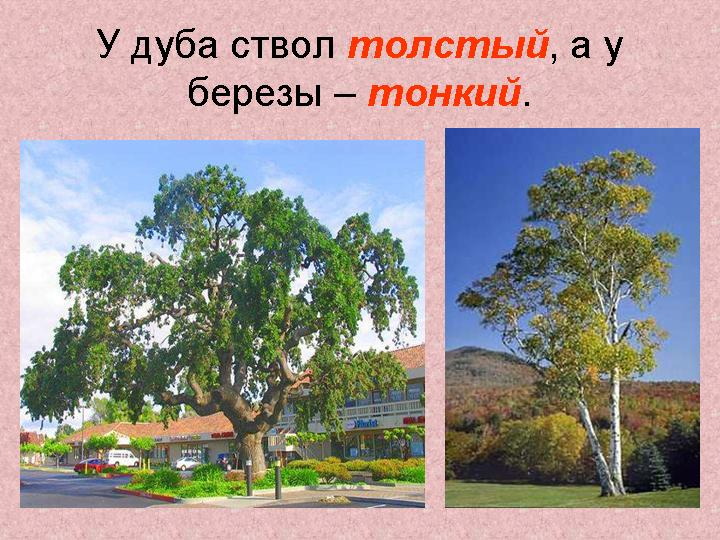 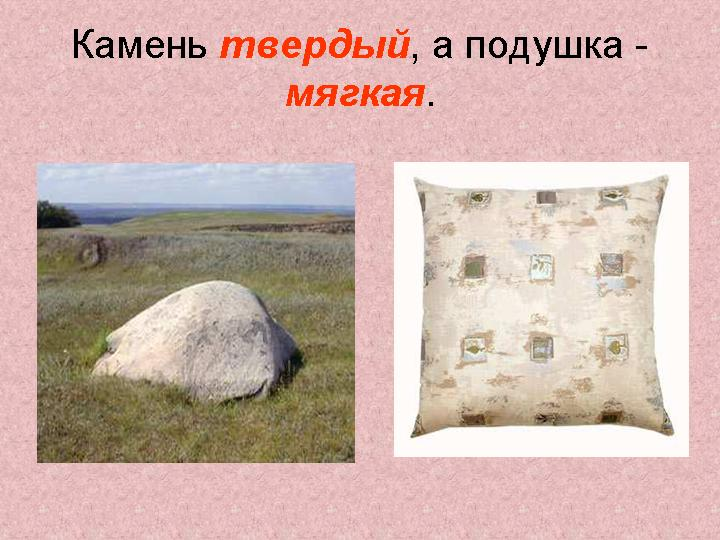 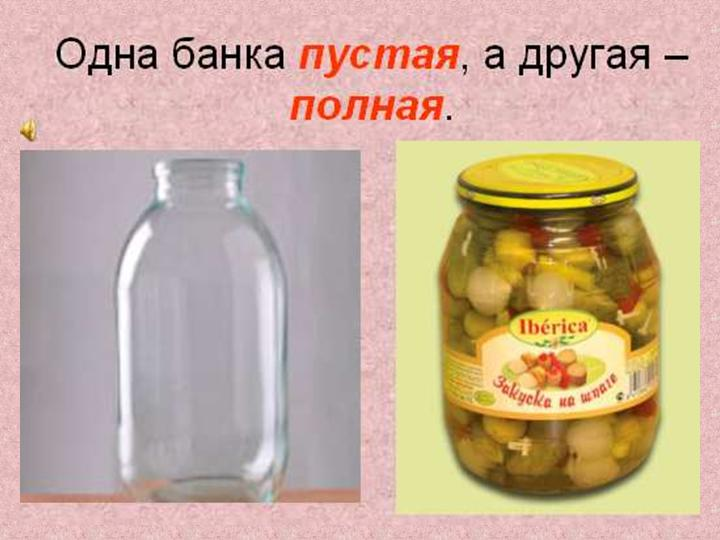 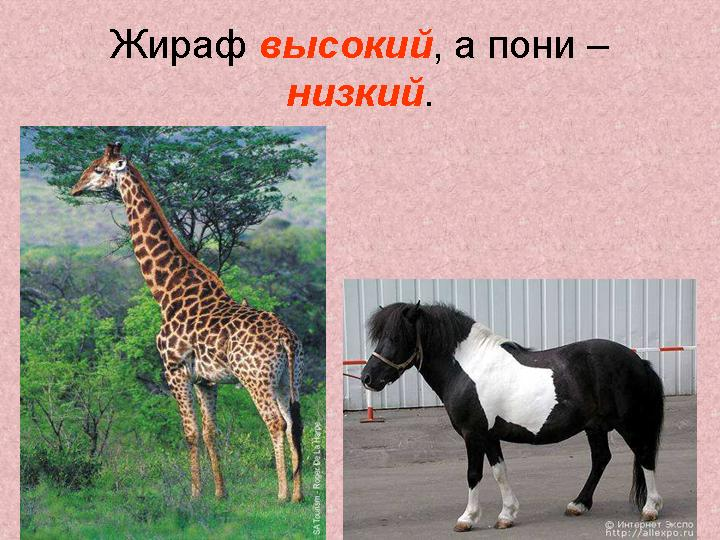 Найти замену слову, да не одну, а даже три?  Словарь синонимов смотри!
Словарь синонимов содержит ряды синонимов. Он помогает подобрать наиболее удачное слово или словосочетание  для более точного и яркого выражения мысли.
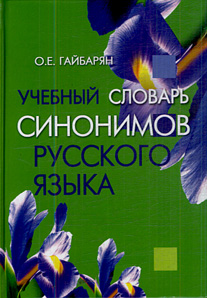 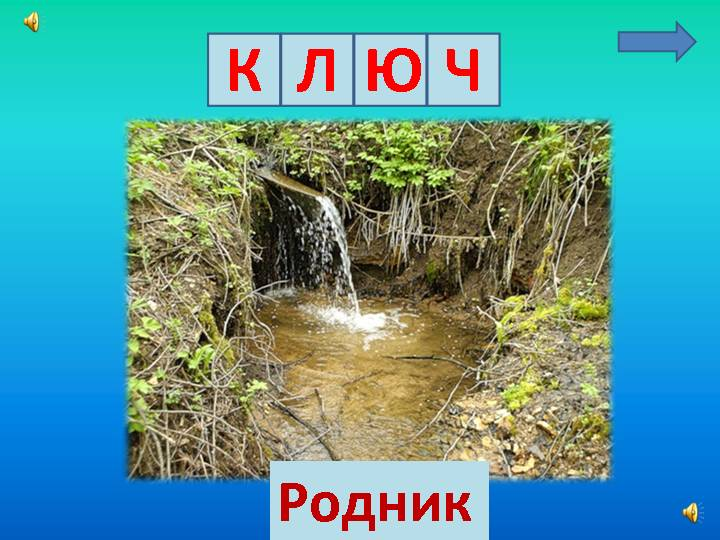 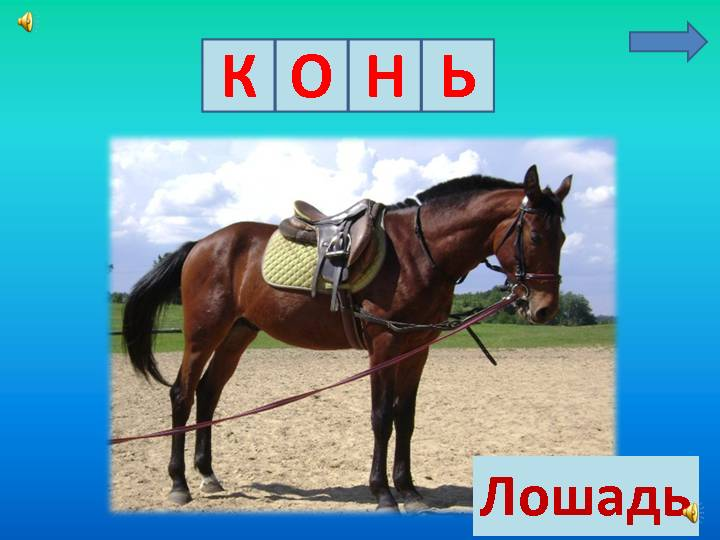 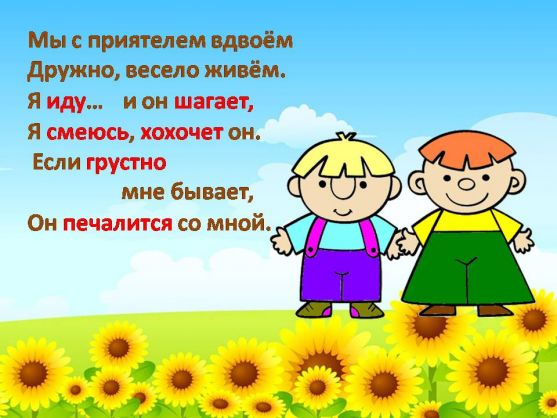 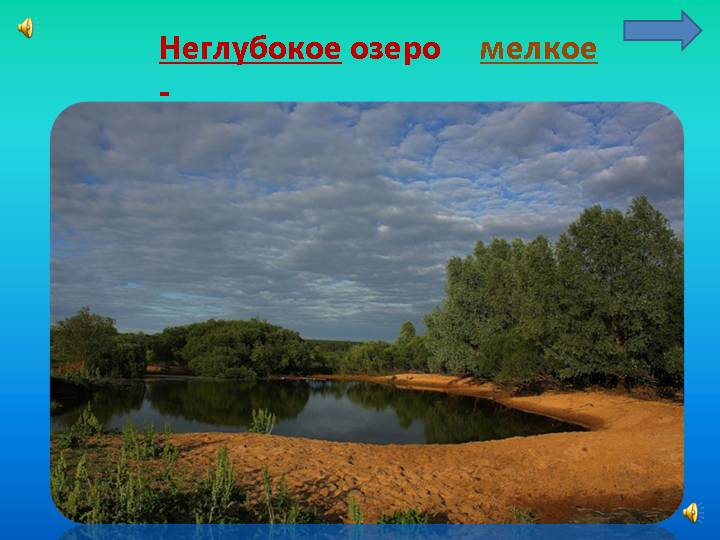 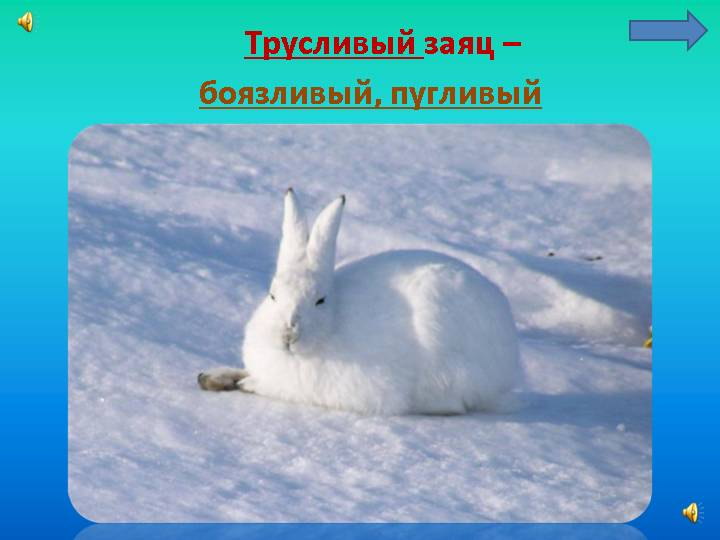 Тайну названий географических раскроет словарь топонимический
В словарь входят названия самых важных и интересных с точки зрения географии объектов.
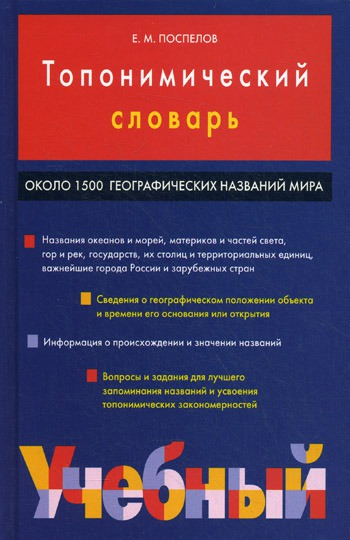 Секреты и тайны слов исторические содержат в себе словари этимологические
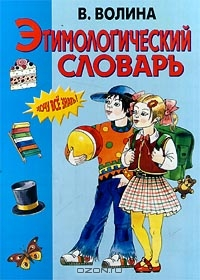 В интересной и доступной форме подробно описываются истории возникновения слов в русском языке и излагаются  факты из истории их использования.
Этимология слова «гусеница».
Оказывается (с трудом можно в это поверить), что слова гусеница  и усы – родственники. По- украински гусеница –усеница. Примерно так же звучало и      древне русское слово, означающее   «волосатый червяк», «мохнатая личинка».А вот откуда потом  «г» появилось, до сих пор точно  неясно.
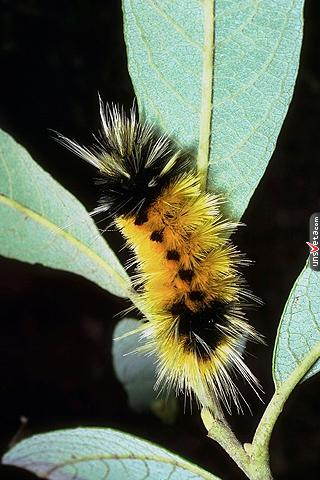 Встретил крылатую фразу –     смотри словарь фразеологизмов сразу!
Основная задача словаря – помочь понять сложную и разнообразную жизнь устойчивых сочетаний слов, получить представление о свойствах фразеологизмов, овладеть нормами их употребления в речи и узнать их происхождение.
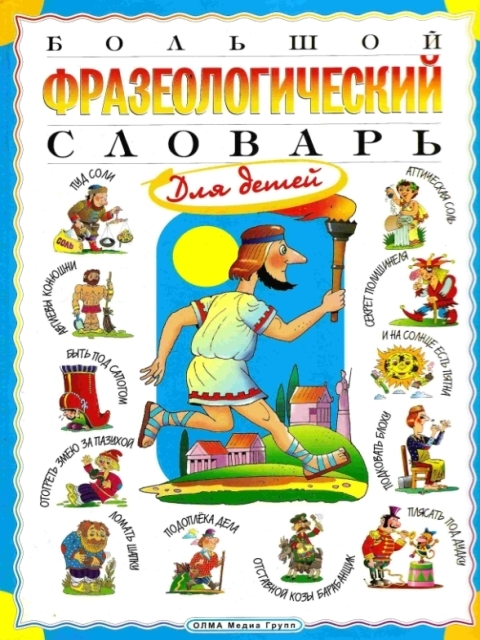 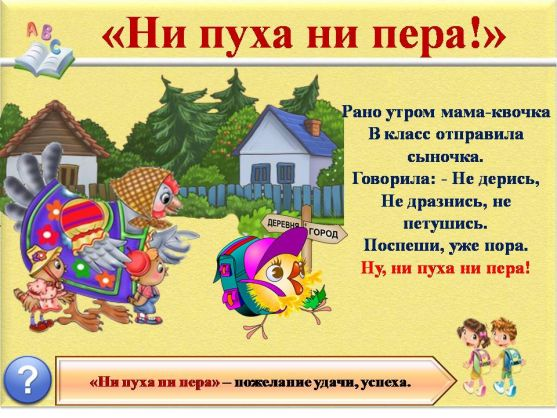 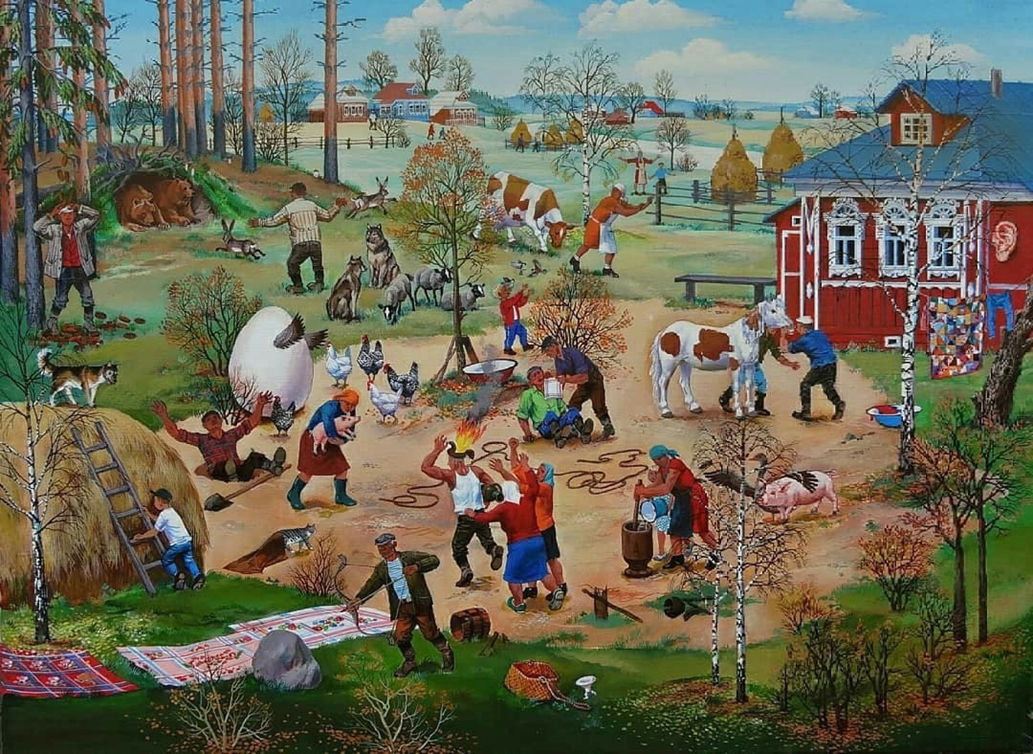 Иностранных слов словарь каждый в руки брать привык,пожелав узнать откуда слово в наш пришло родной язык
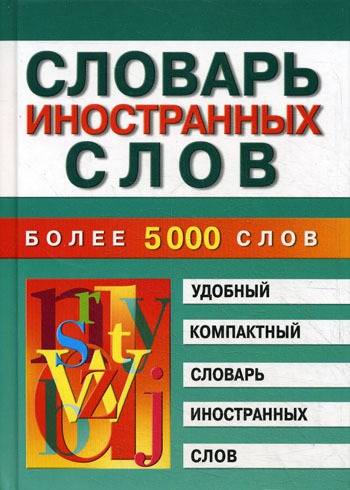 В словаре иностранных слов содержится около 
3 000 иностранных слов, вошедших в русский язык из других языков мира. В словарных статьях содержатся краткая справка о происхождении слов, их перевод и толкование.
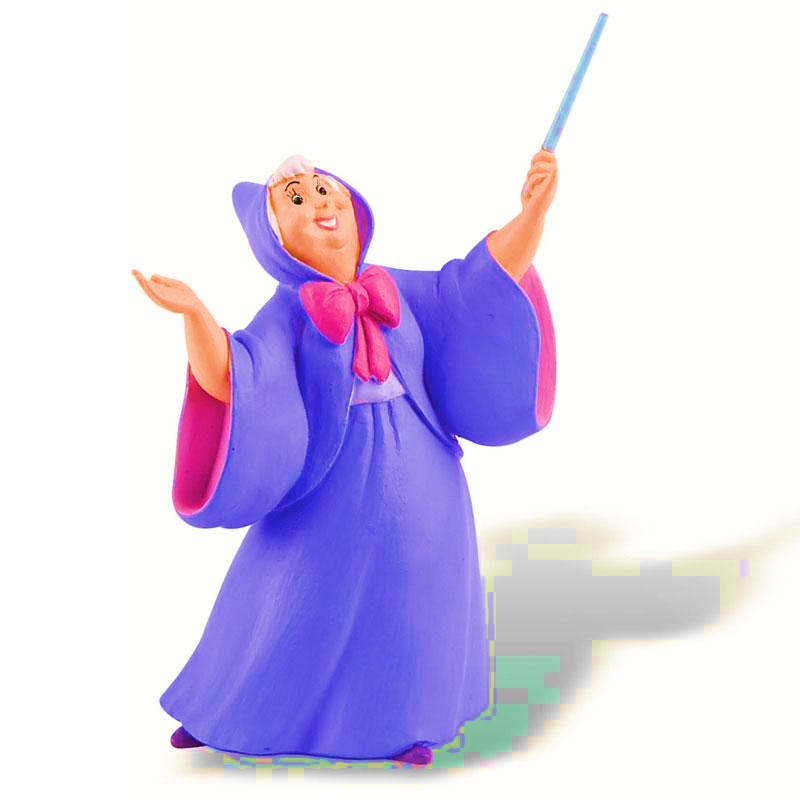 Слово фея имеет латинское происхождение и означает «судьба». Их считают «добрым народом» и «мирными соседями».
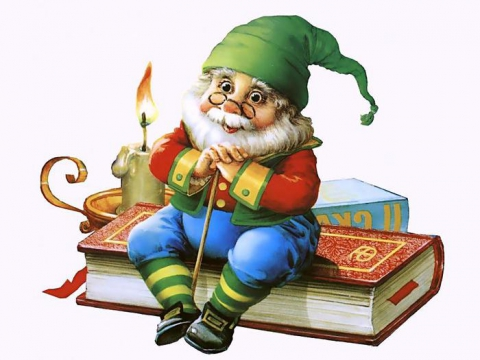 Слово гном вовсе не маленький человек, а в переводе с греческого  означает «житель земли».
Хоть слова и устарели, мы про них бы знать хотели.В этом нам помочь готов устаревших словарь слов
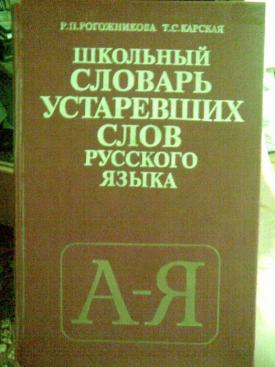 В словарь включены историзмы и архаизмы,  представлены некоторые устаревшие фразеологические обороты, формы вежливого обращения, названия должностей.
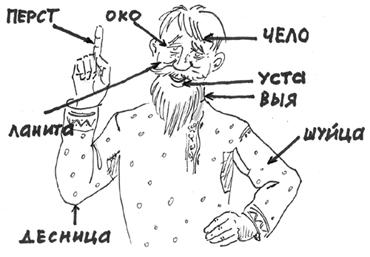 Перст – палец
Око – глаз
Ланита – щека
Десница – правая рука
Шуйца – левая рука
Чело – лоб
Уста – губы
Выя – шея
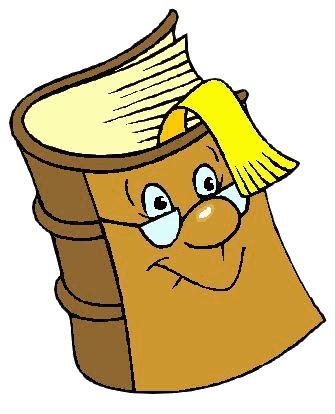 Ни один язык – будь то родной или неродной – невозможно полноценно изучать без словаря. Только словари могут дать все необходимые сведения о слове, помочь ему овладеть основами грамотной устной и письменной речи, постоянно повышать культуру речи, которая, в значительной степени определяет общую культуру человека.
Язык-живая душа народа!
Русский язык – красив, певуч, выразителен, послушен, ловок и вместителен.
Любой язык – это медаль, которую отчеканила исповедь.
Русский язык чрезвычайно богат, гибок и живописен для выражения простых, естественных понятий.
Обращаться с языком кое-как – значит и мыслить кое-как: неточно, приблизительно, неверно.
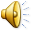 «Язык – это оружие дружбы»
Язык – лучший посредник для установления дружбы и согласия!
Спасибо за внимание!
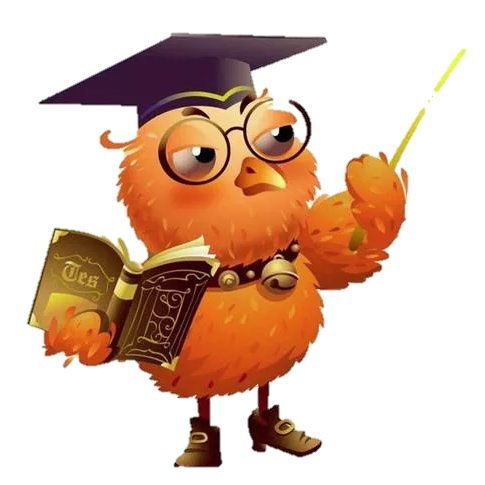 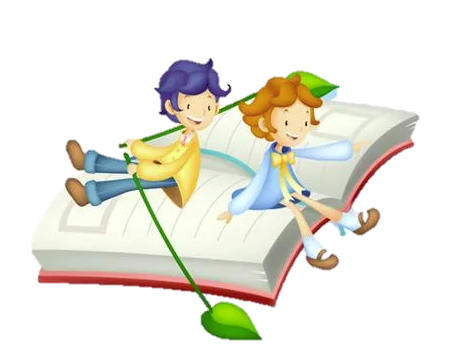